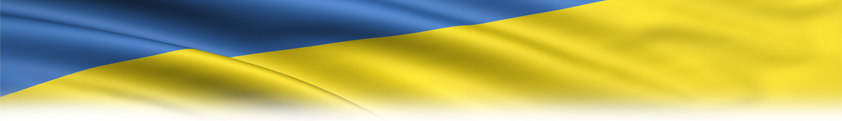 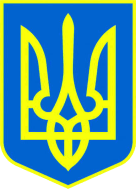 ТЕРИТОРІАЛЬНЕ УПРАВЛІННЯ ДЕРЖАВНОЇ СУДОВОЇ АДМІНІСТРАЦІЇ УКРАЇНИ В ІВАНО-ФРАНКІВСЬКІЙ ОБЛАСТІ
Організація взаємодії між судами, органами та установами системи правосуддя, зокрема, Державною судовою адміністрацією України та Службою судової охорони
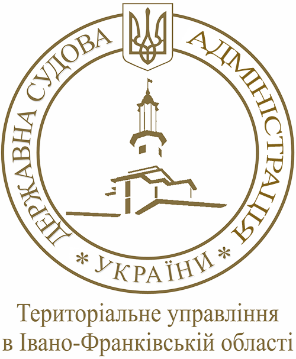 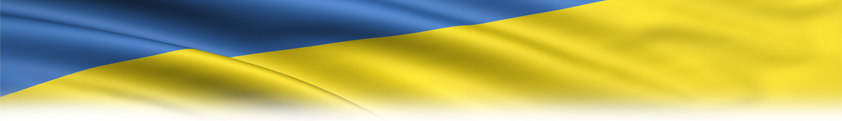 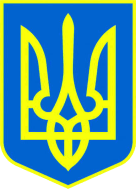 ТЕРИТОРІАЛЬНЕ УПРАВЛІННЯ ДЕРЖАВНОЇ СУДОВОЇ АДМІНІСТРАЦІЇ УКРАЇНИ В ІВАНО-ФРАНКІВСЬКІЙ ОБЛАСТІ
ТУ ДСА України в Івано-Франківській області вжито заходів щодо прийняття під охорону Територіальним управлінням Служби судової охорони у Івано-Франківській  області у 2019-2021 роках 15-ти приміщень місцевих загальних судів Івано-Франківської області та забезпечено цілодобову охорону приміщень Івано-Франківського апеляційного суду, Івано-Франківського міського суду Івано-Франківської області, Івано-Франківського окружного адміністративного суду, Господарського суду Івано-Франківської області. Охорона приміщення Територіального управління Державної судової адміністрації України у Івано-Франківській області також здійснюється  цілодобово.
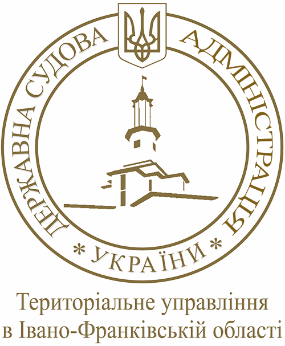 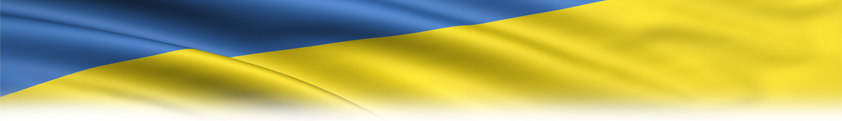 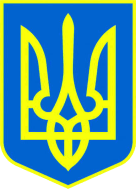 ТЕРИТОРІАЛЬНЕ УПРАВЛІННЯ ДЕРЖАВНОЇ СУДОВОЇ АДМІНІСТРАЦІЇ УКРАЇНИ В ІВАНО-ФРАНКІВСЬКІЙ ОБЛАСТІ
15 листопада 2019 року приміщення Будинку Правосуддя в м. Івано-Франківську першим було взято під охорону підрозділами ТУ ССО у Івано-Франківській області
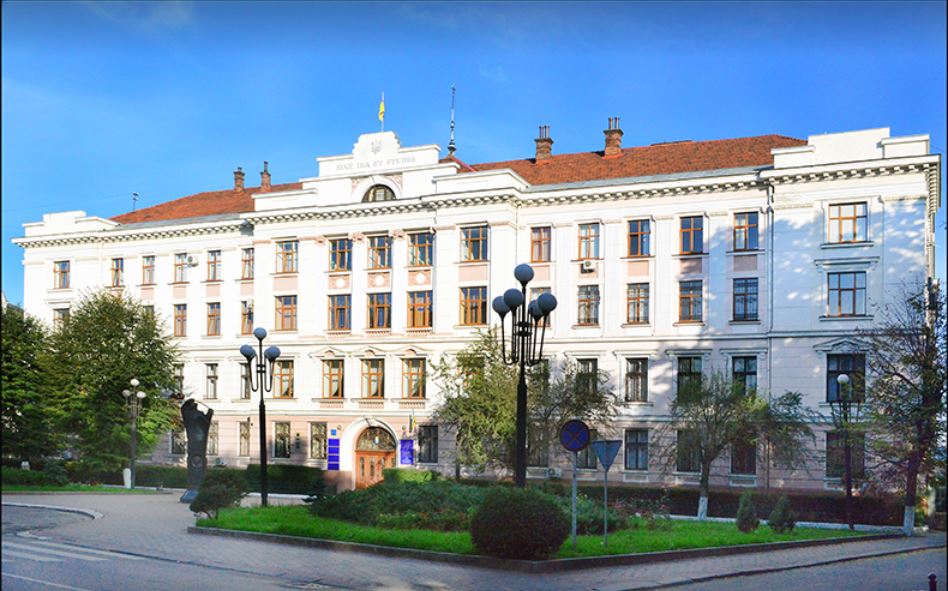 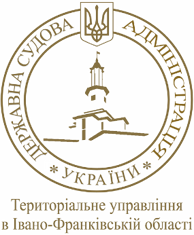 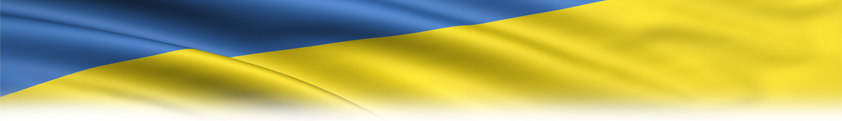 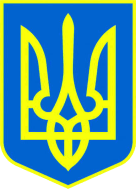 ТЕРИТОРІАЛЬНЕ УПРАВЛІННЯ ДЕРЖАВНОЇ СУДОВОЇ АДМІНІСТРАЦІЇ УКРАЇНИ В ІВАНО-ФРАНКІВСЬКІЙ ОБЛАСТІ
Протягом 2019-2021 років взято під охорону ССО 15 місцевих загальних судів 
Івано-Франківської області
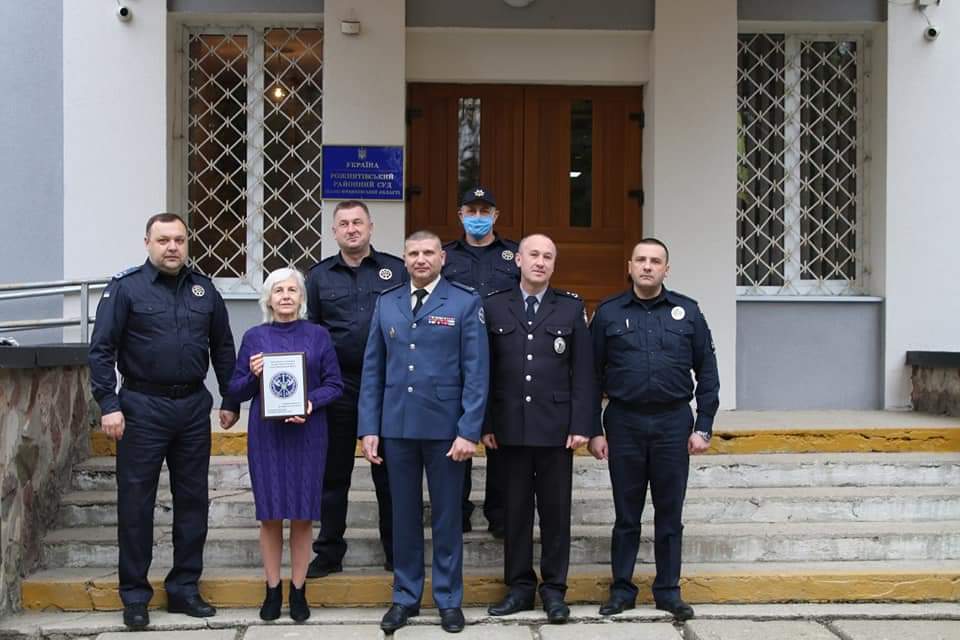 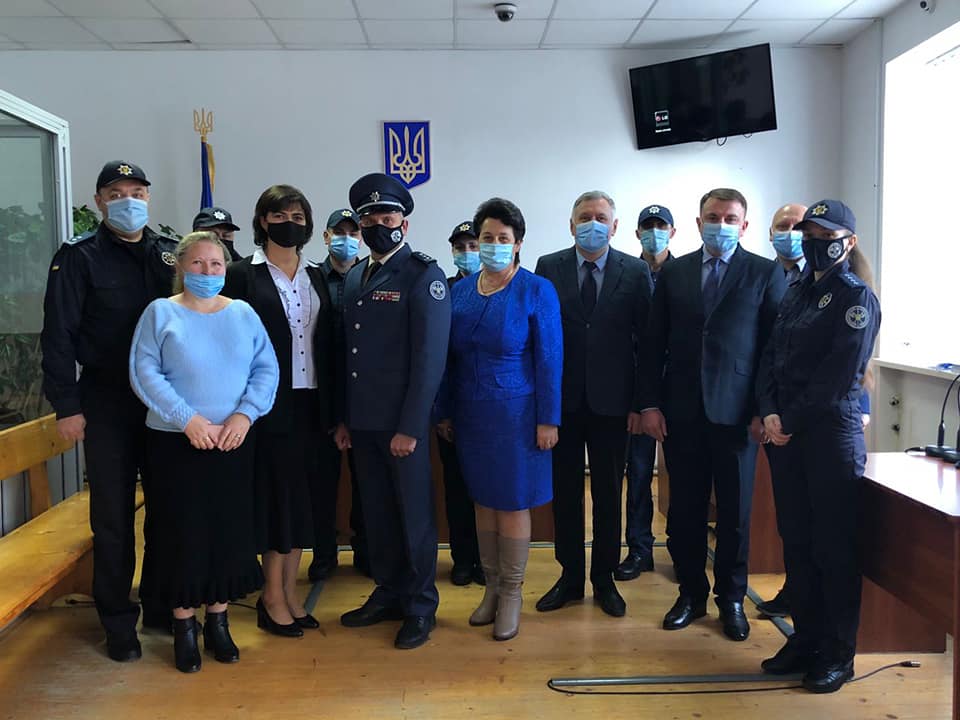 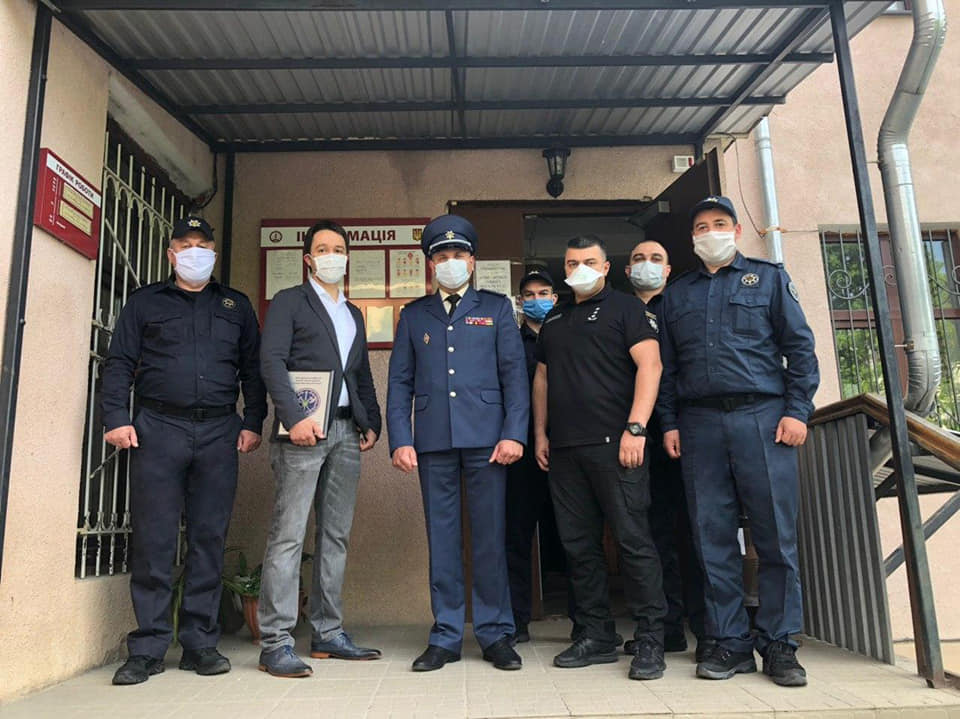 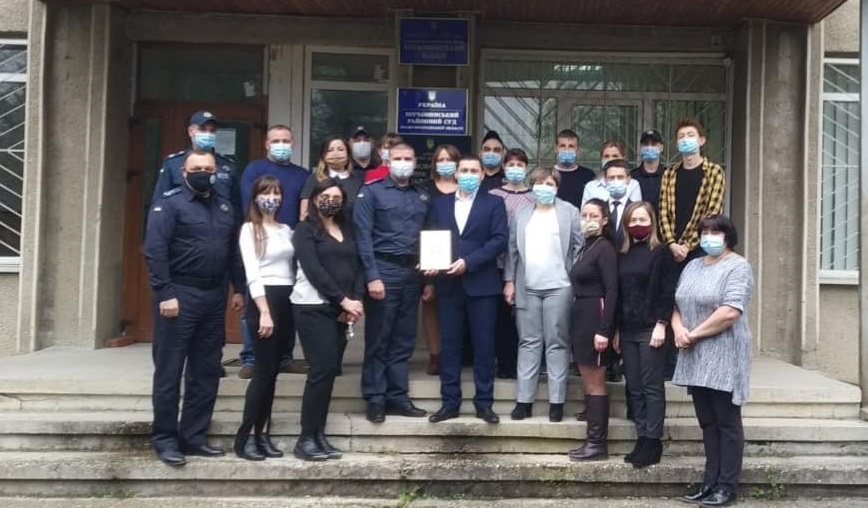 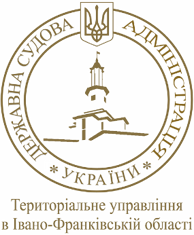 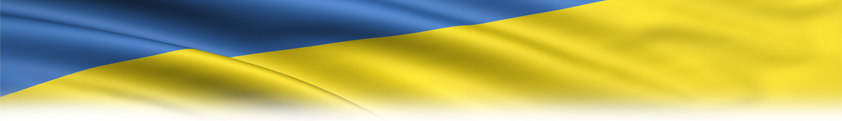 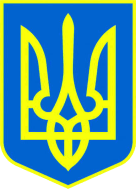 ТЕРИТОРІАЛЬНЕ УПРАВЛІННЯ ДЕРЖАВНОЇ СУДОВОЇ АДМІНІСТРАЦІЇ УКРАЇНИ В ІВАНО-ФРАНКІВСЬКІЙ ОБЛАСТІ
Працівники ТУ ДСА України в Івано-Франківській області входять до складу комісії для проведення конкурсу на зайняття вакантних посад в територіальному управлінні Служби судової охорони у  Івано-Франківській області. Упродовж 2019 – 2021 років проведено 20 конкурсів, та прийнято до штату 154 співробітника.
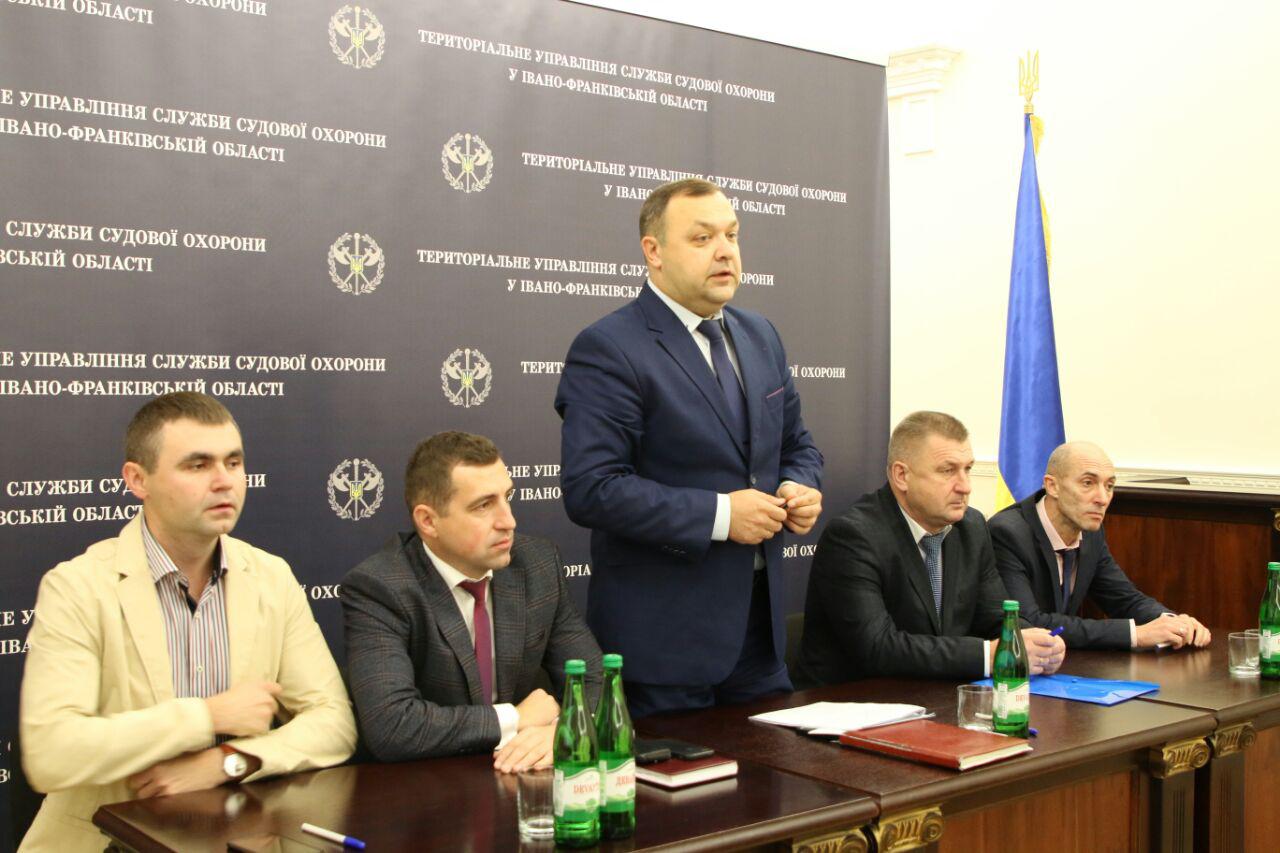 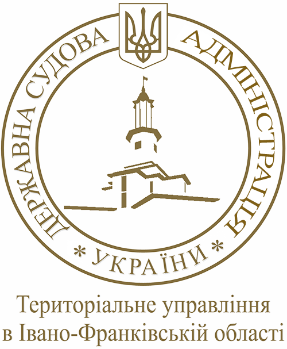 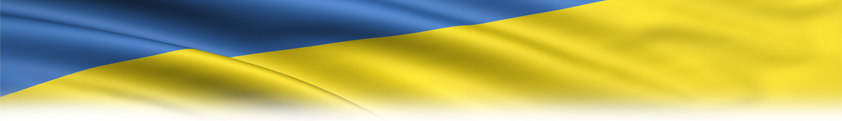 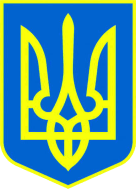 ТЕРИТОРІАЛЬНЕ УПРАВЛІННЯ ДЕРЖАВНОЇ СУДОВОЇ АДМІНІСТРАЦІЇ УКРАЇНИ В ІВАНО-ФРАНКІВСЬКІЙ ОБЛАСТІ
Керівництво ТУ ДСА України в Івано-Франківській області приймає участь в складанні присяги співробітників Служби судової охорони
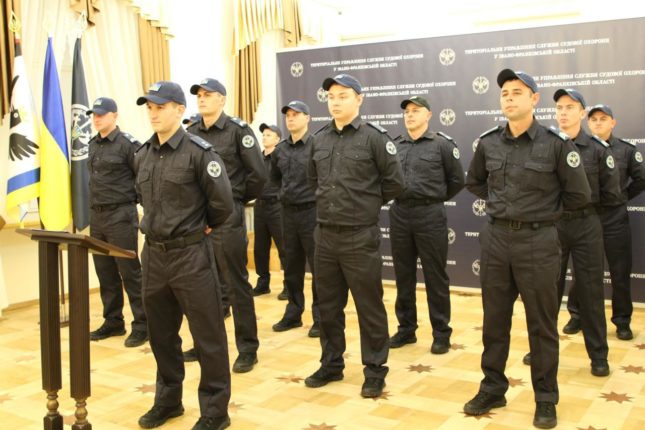 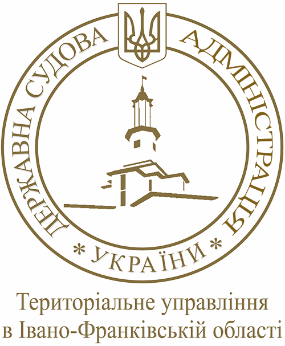 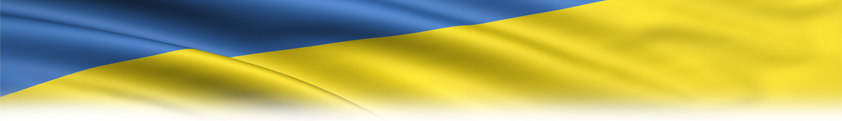 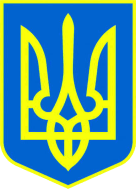 ТЕРИТОРІАЛЬНЕ УПРАВЛІННЯ ДЕРЖАВНОЇ СУДОВОЇ АДМІНІСТРАЦІЇ УКРАЇНИ В ІВАНО-ФРАНКІВСЬКІЙ ОБЛАСТІ
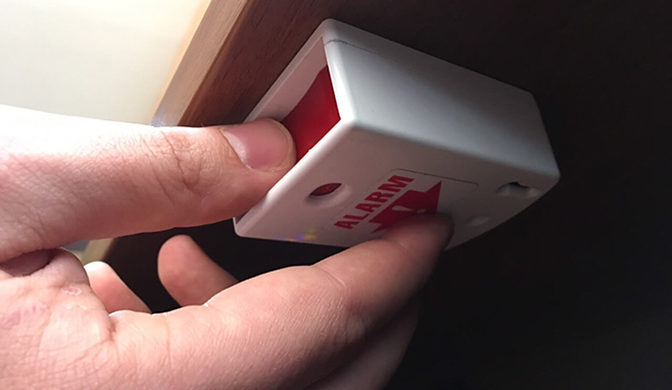 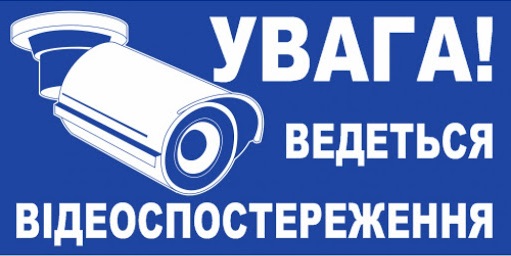 Керівництвом ТУ ДСА України вжито заходи щодо облаштування постів пропуску та охорони у приміщеннях судів згідно з вимогами розділу 7 “Вимоги до безпеки експлуатації будинків судів” ДБН В.2.2-26:2010. Будинки і споруди суди”

Встановлені та функціонують в  17 приміщеннях місцевих загальних судів системи відеоспостереження та стаціонарні металошукачі.

Установлено 149 тривожних кнопок в залах судових засідань, кабінетах суддів, канцеляріях (відділах)
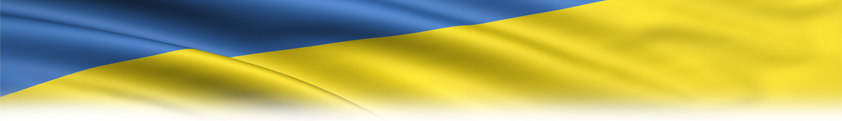 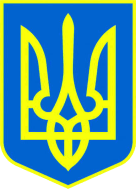 ТЕРИТОРІАЛЬНЕ УПРАВЛІННЯ ДЕРЖАВНОЇ СУДОВОЇ АДМІНІСТРАЦІЇ УКРАЇНИ В ІВАНО-ФРАНКІВСЬКІЙ ОБЛАСТІ
Штатна чисельність суддів, кількість залів судових засідань та загороджень зі скла
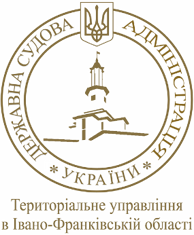 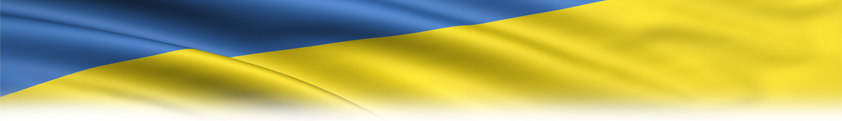 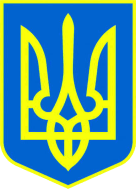 ТЕРИТОРІАЛЬНЕ УПРАВЛІННЯ ДЕРЖАВНОЇ СУДОВОЇ АДМІНІСТРАЦІЇ УКРАЇНИ В ІВАНО-ФРАНКІВСЬКІЙ ОБЛАСТІ
Забезпечення охороною приміщень судів
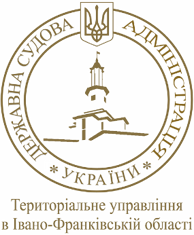 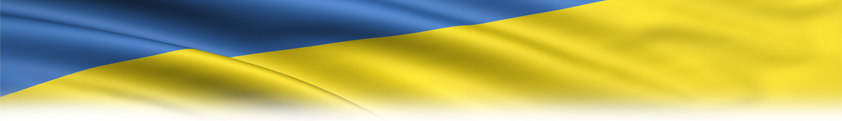 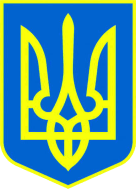 ТЕРИТОРІАЛЬНЕ УПРАВЛІННЯ ДЕРЖАВНОЇ СУДОВОЇ АДМІНІСТРАЦІЇ УКРАЇНИ В ІВАНО-ФРАНКІВСЬКІЙ ОБЛАСТІ
Пункт пропуску Івано-Франківського міського суду
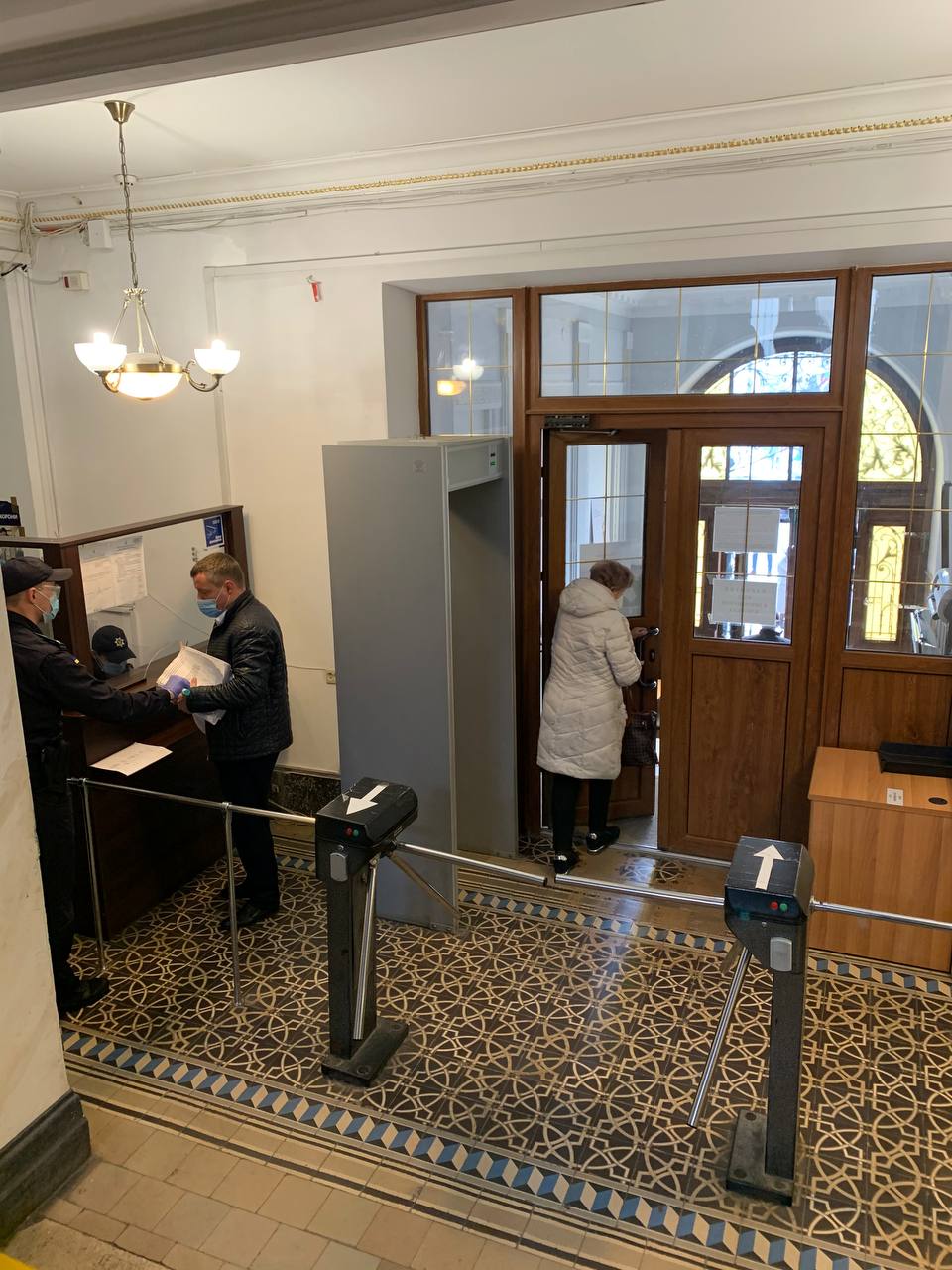 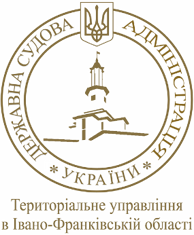 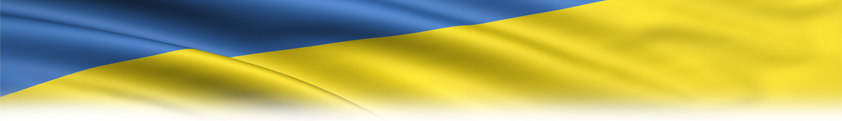 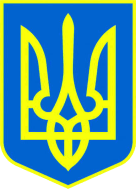 ТЕРИТОРІАЛЬНЕ УПРАВЛІННЯ ДЕРЖАВНОЇ СУДОВОЇ АДМІНІСТРАЦІЇ УКРАЇНИ В ІВАНО-ФРАНКІВСЬКІЙ ОБЛАСТІ
Територіальне управління Державної судової адміністрації України в Івано-Франківській області докладає максимум зусиль для впровадження нових методів охорони та безпеки  суддів, також вживає заходи щодо модернізації вже існуючих систем безпеки
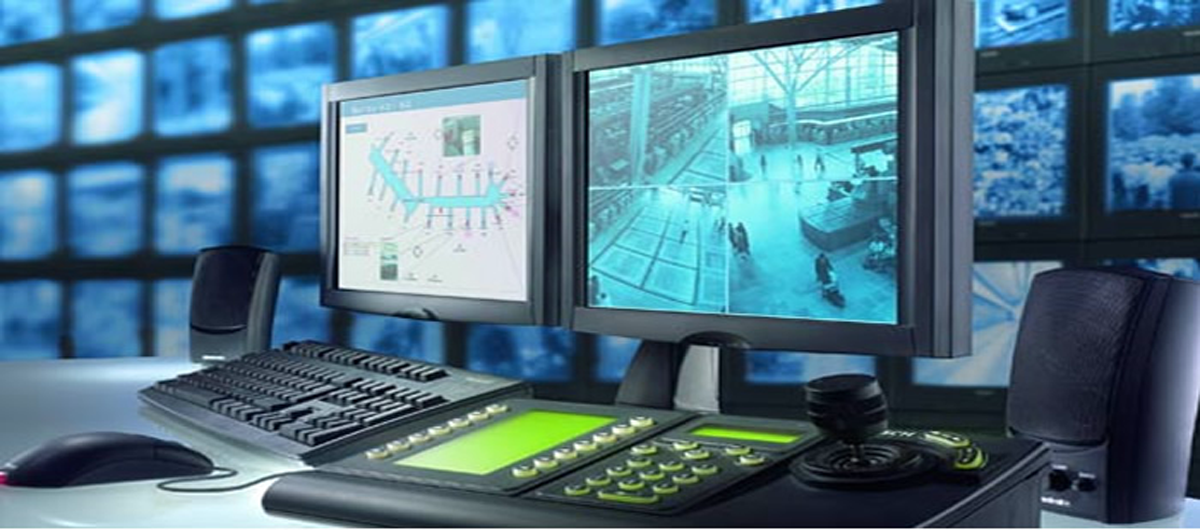 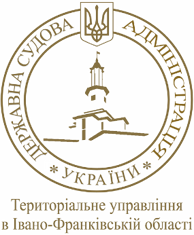 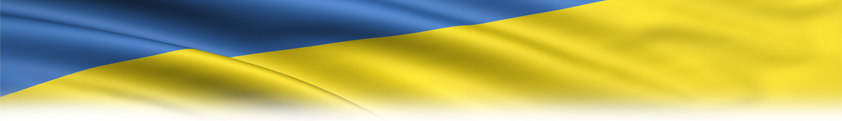 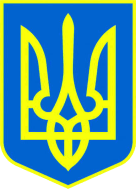 ТЕРИТОРІАЛЬНЕ УПРАВЛІННЯ ДЕРЖАВНОЇ СУДОВОЇ АДМІНІСТРАЦІЇ УКРАЇНИ В ІВАНО-ФРАНКІВСЬКІЙ ОБЛАСТІ
Керівництвом ТУ ДСА України вжито заходи щодо облаштування залів судових засідань відповідно до вимог розділу 7 “Вимоги до безпеки експлуатації будинків судів” 
ДБН В.2.2-26:2010. Будинки і споруди суди”
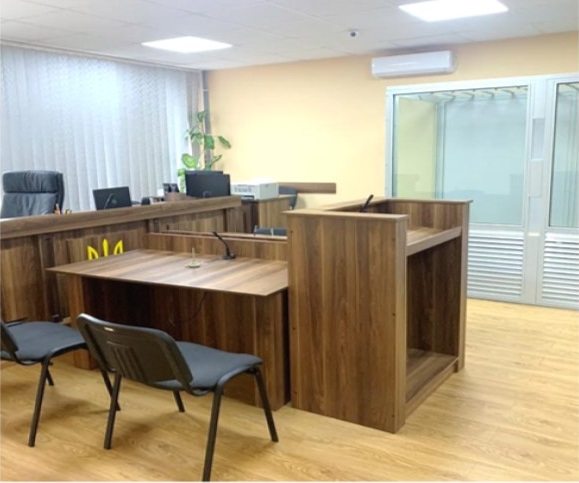 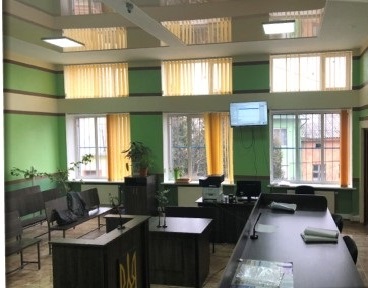 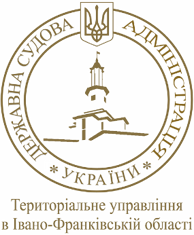 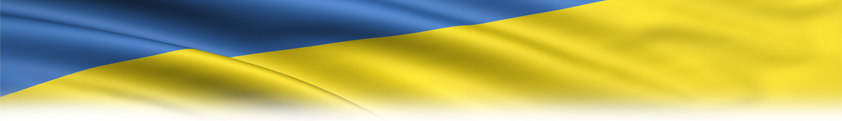 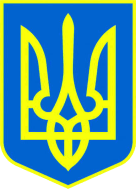 ТЕРИТОРІАЛЬНЕ УПРАВЛІННЯ ДЕРЖАВНОЇ СУДОВОЇ АДМІНІСТРАЦІЇ УКРАЇНИ В ІВАНО-ФРАНКІВСЬКІЙ ОБЛАСТІ
Постійно у спільних нарадах керівництва ТУ ДСА України в Івано-Франківській області, голів судів та керівників апарату судових установ Івано-Франківської області приймає участь начальник ТУ ССО Андрій Маланій. Під час нарад обговорються питання щодо забезпечення безпеки суддям, працівникам суду, учасникам судових процесів, а також проводиться обмін актуальною інформацією між Службою судової охорони та судами Франківщини.
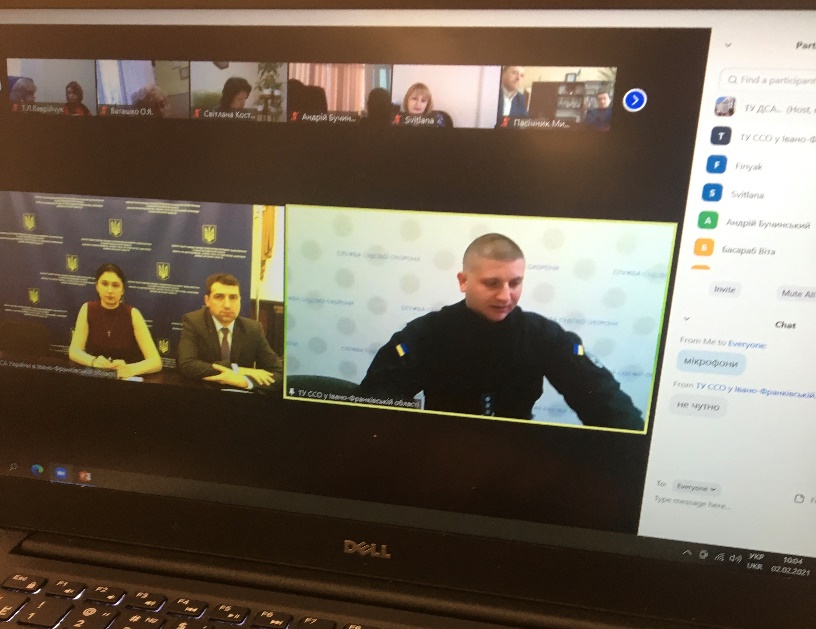 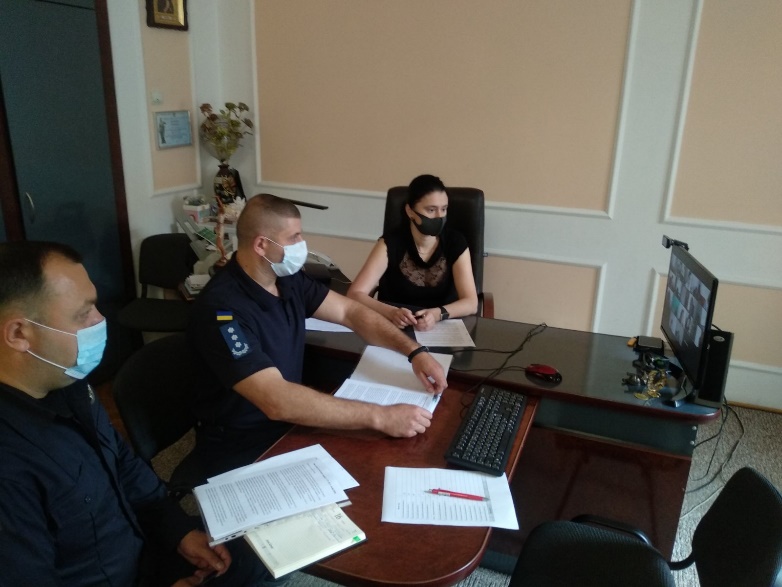 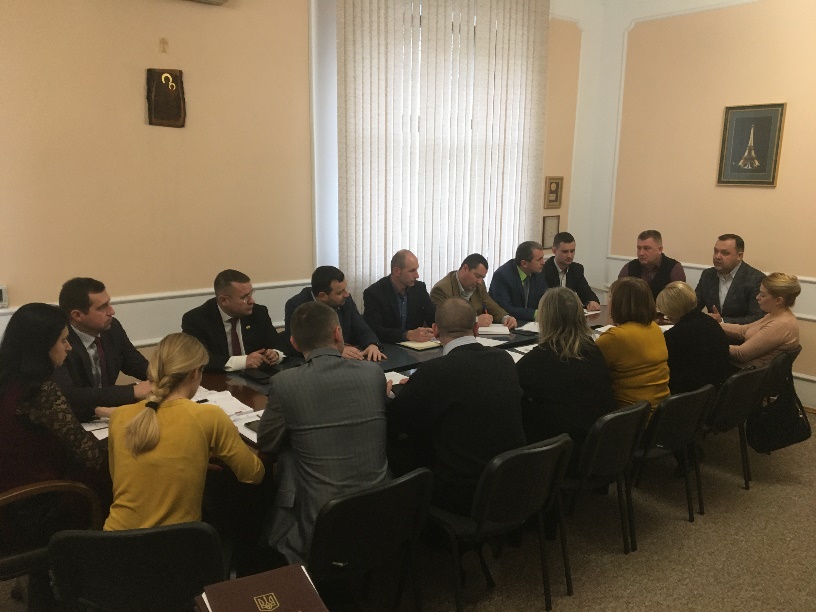 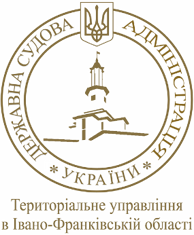 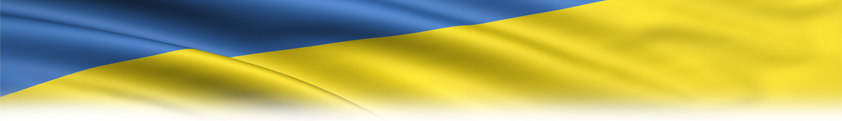 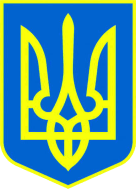 ТЕРИТОРІАЛЬНЕ УПРАВЛІННЯ ДЕРЖАВНОЇ СУДОВОЇ АДМІНІСТРАЦІЇ УКРАЇНИ В ІВАНО-ФРАНКІВСЬКІЙ ОБЛАСТІ
25 лютого 2020 року проведено підсумкову нараду з головами та керівниками апаратів місцевих судів 
області за участю Голови ДСА України та начальника ТУ ССО у Івано-Франківській області
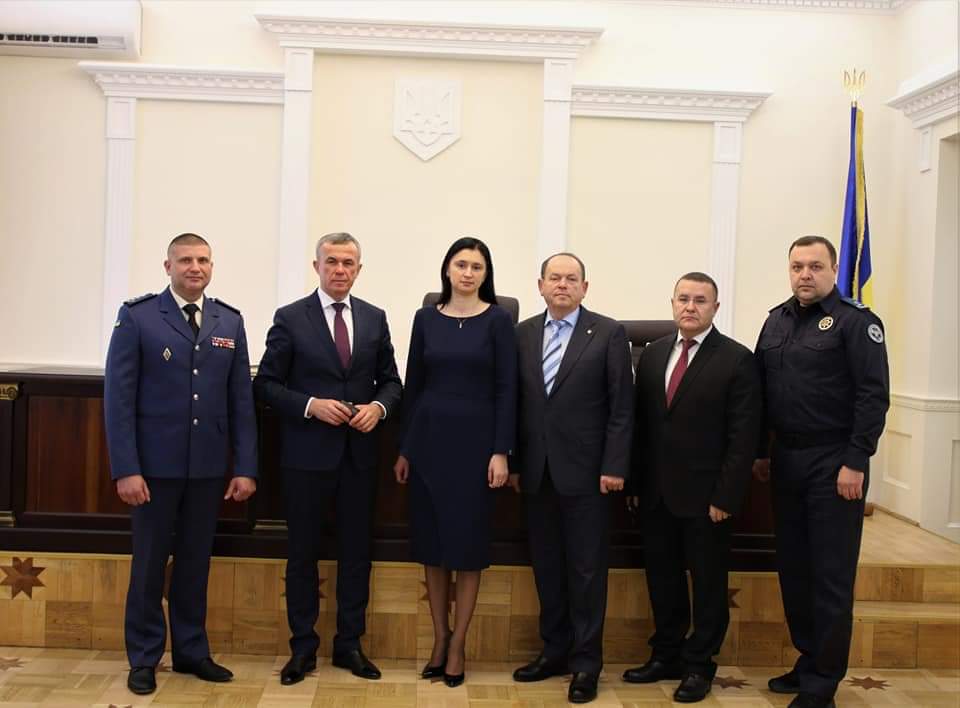 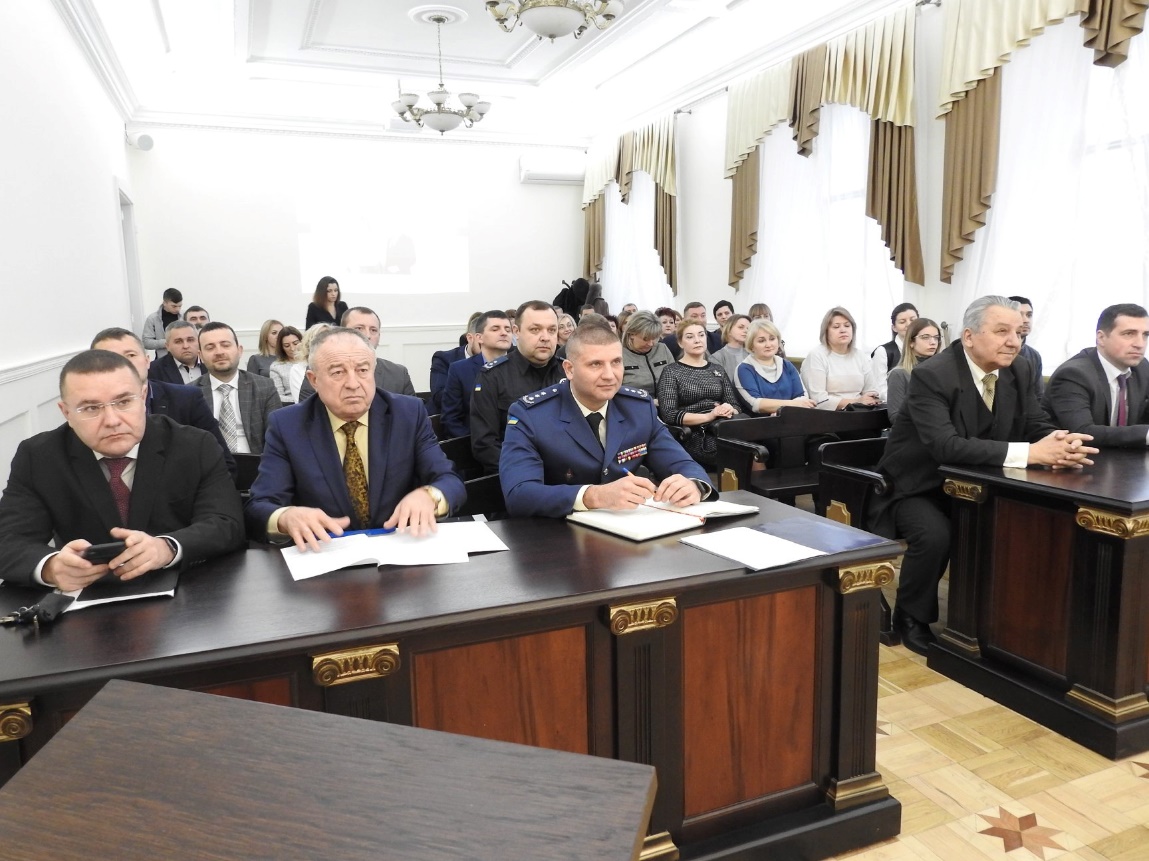 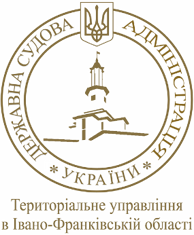 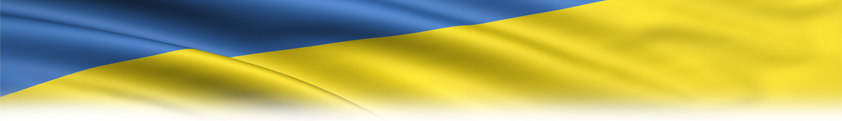 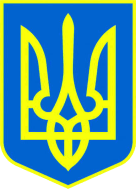 ТЕРИТОРІАЛЬНЕ УПРАВЛІННЯ ДЕРЖАВНОЇ СУДОВОЇ АДМІНІСТРАЦІЇ УКРАЇНИ В ІВАНО-ФРАНКІВСЬКІЙ ОБЛАСТІ
З метою організації співпраці міжнародного характеру, спільної діяльності та взаємної підтримки двох органів судової влади Івано-Франківської області  у напрямку міжнародного співробітництва проведена зустріч керівників Служби судової охорони Прикарпаття з Оленою Богдашкою, відповідальною особою ТУ ДСА України в Івано-Франківській  області у напрямку міжнародного співробітництва.
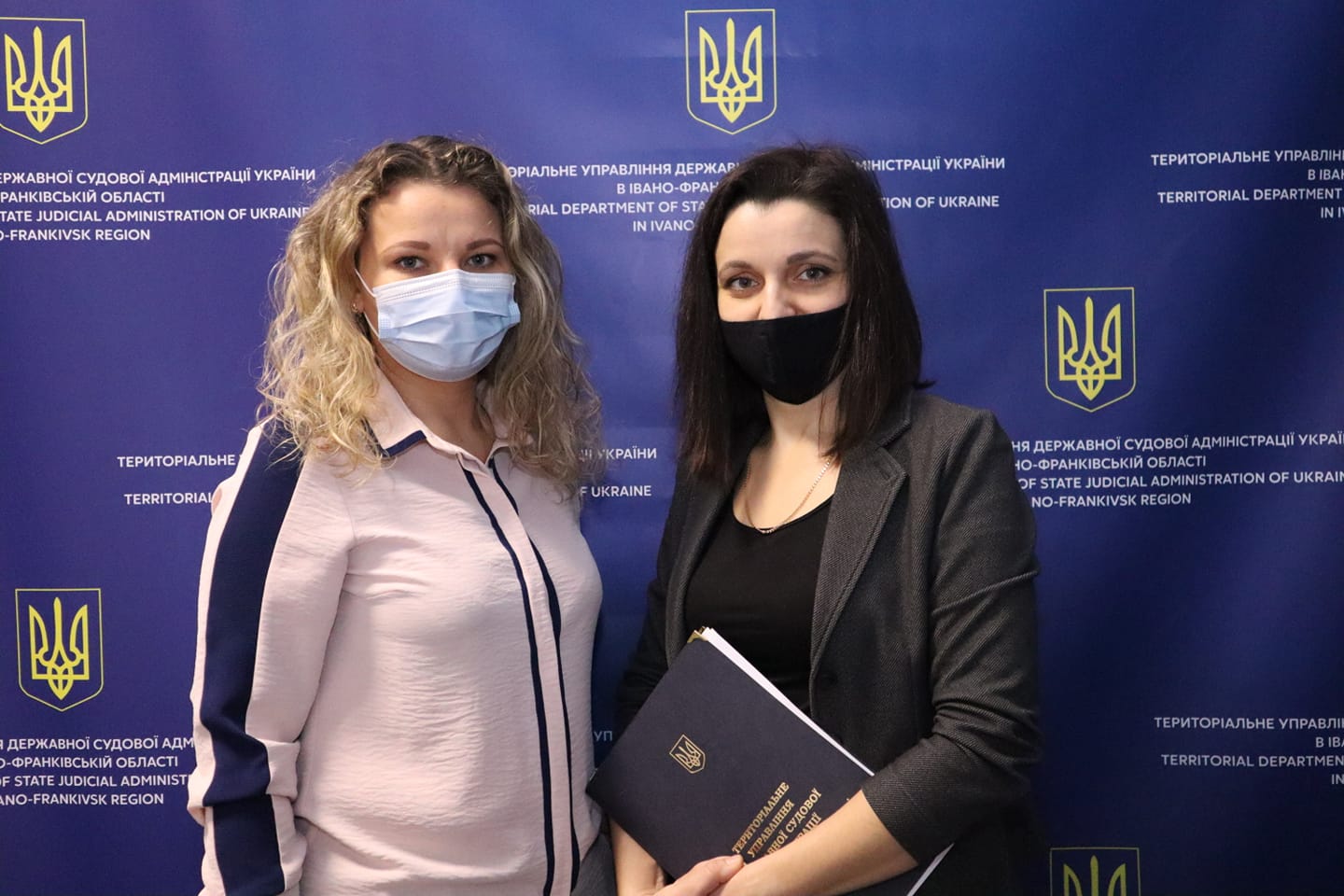 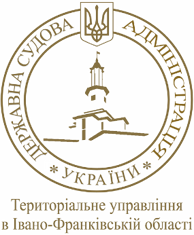 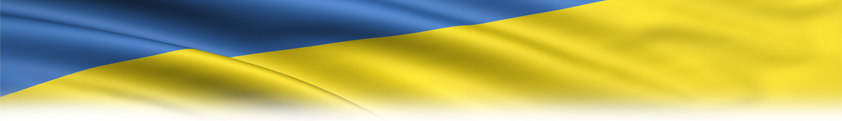 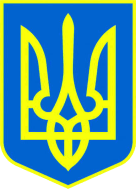 ТЕРИТОРІАЛЬНЕ УПРАВЛІННЯ ДЕРЖАВНОЇ СУДОВОЇ АДМІНІСТРАЦІЇ УКРАЇНИ В ІВАНО-ФРАНКІВСЬКІЙ ОБЛАСТІ
Керівництво ТУ ДСА України в Івано – Франківській області  та Служби судової охорони Прикарпаття постійно проводять спільні навчання з працівниками судів області.
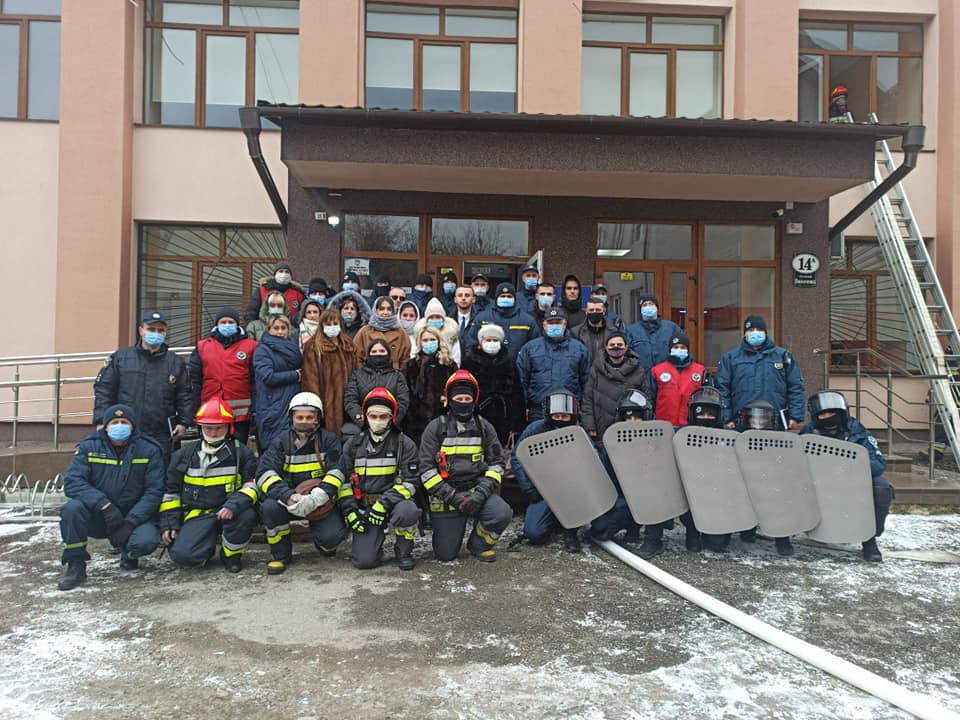 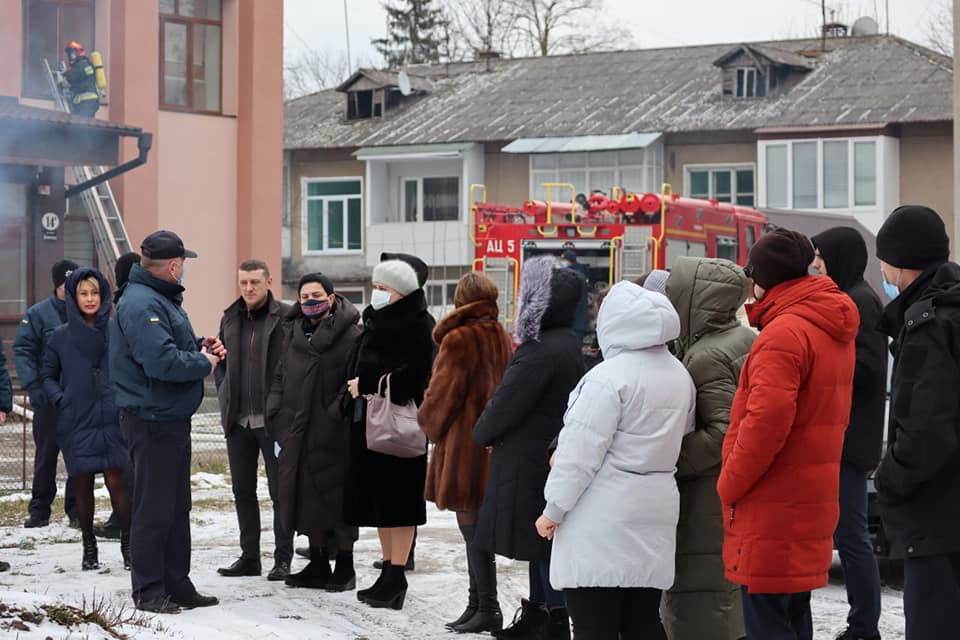 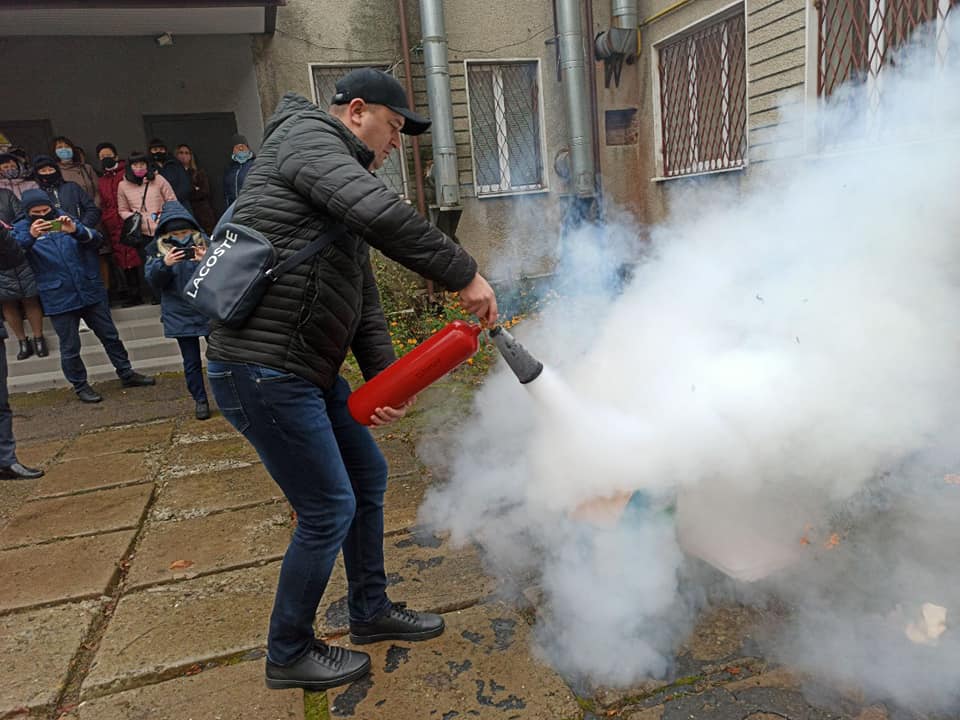 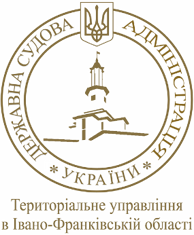 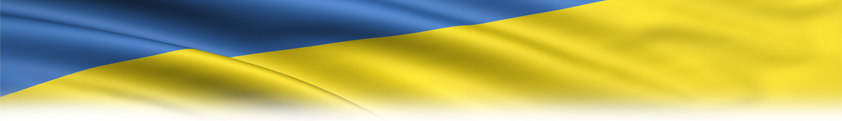 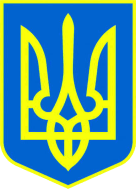 ТЕРИТОРІАЛЬНЕ УПРАВЛІННЯ ДЕРЖАВНОЇ СУДОВОЇ АДМІНІСТРАЦІЇ УКРАЇНИ В ІВАНО-ФРАНКІВСЬКІЙ ОБЛАСТІ
На урочистих заходах з нагоди відзначання другої річниці створення Служби судової охорони були присутні начальник ТУ ДСА України в Івано-Франківській області, голови та керівники апаратів судів області.
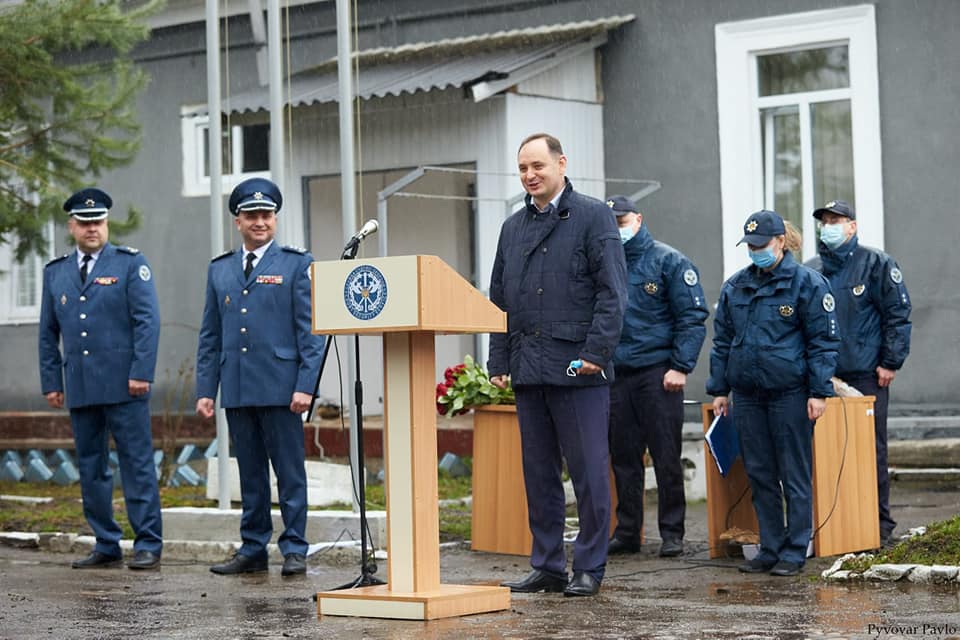 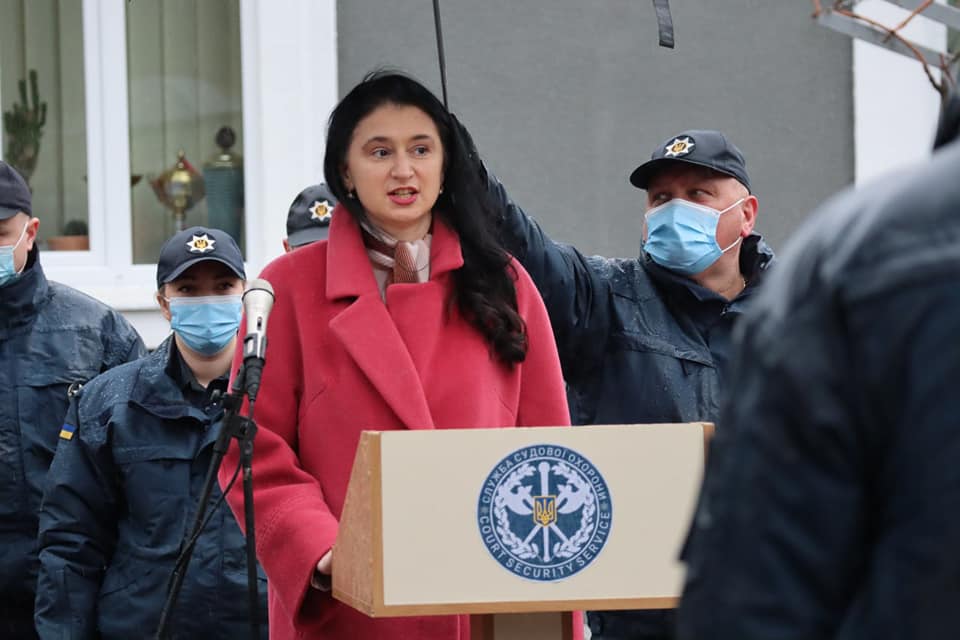 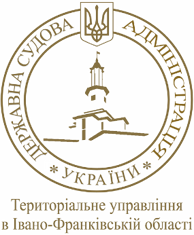 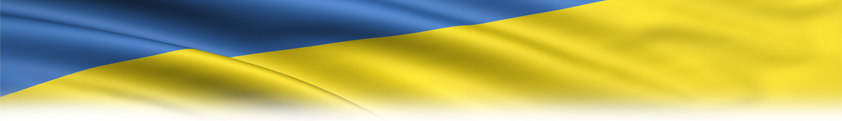 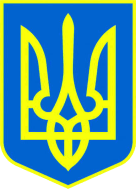 ТЕРИТОРІАЛЬНЕ УПРАВЛІННЯ ДЕРЖАВНОЇ СУДОВОЇ АДМІНІСТРАЦІЇ УКРАЇНИ В ІВАНО-ФРАНКІВСЬКІЙ ОБЛАСТІ
Працівники ТУ ДСА України в Івано-Франківській області та співробітники ТУ ССО у Івано-Франківській області приймають активну участь в житті Прикарпаття. Долучалися до міської програми "Пам'ятне дерево" та висадили алею кедрових дерев на території міського парку імені Тараса Шевченка, приймали участь у Всеукраїнській толоці у Івано-Франківську та спільно з працівниками суду на територіях Долинського районного та Коломийського міськрайонного судів.
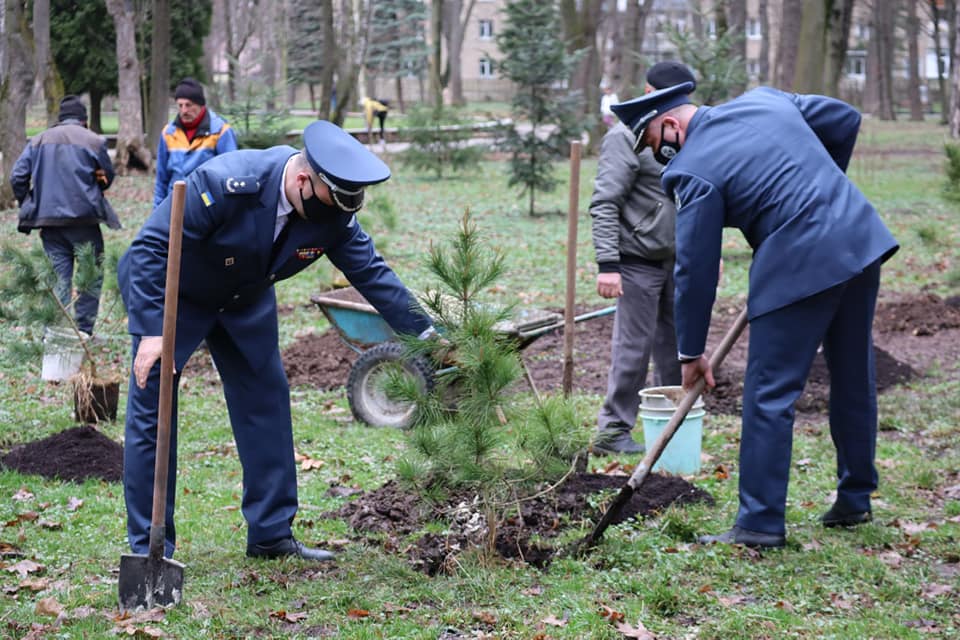 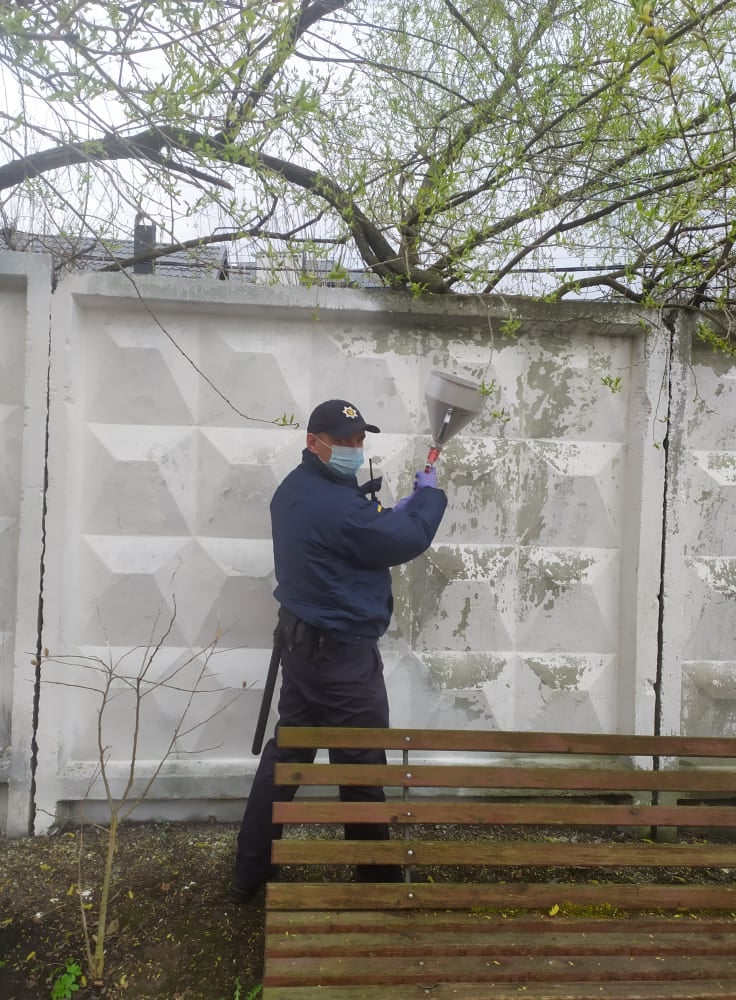 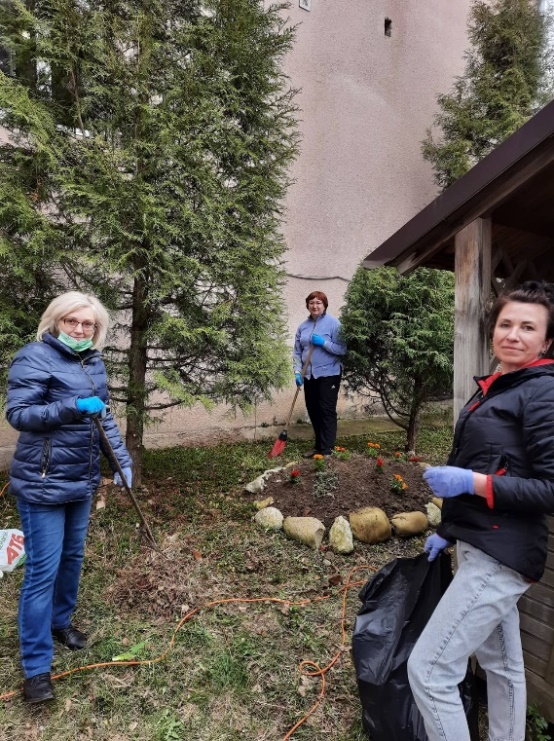 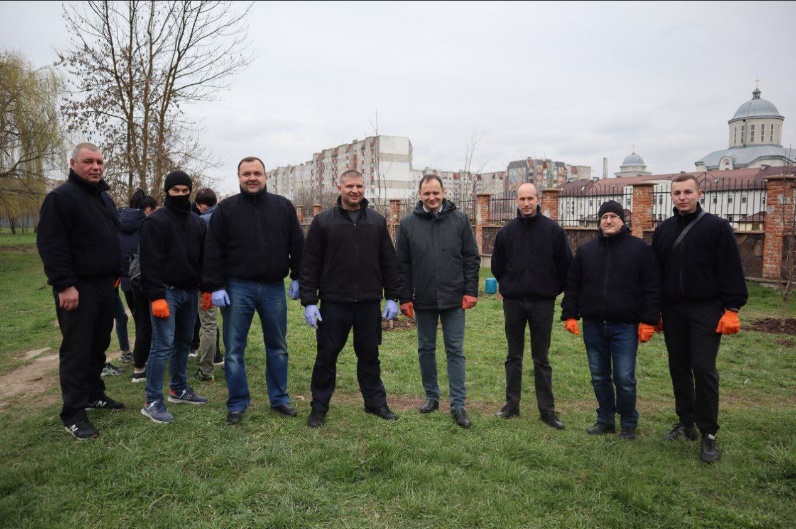 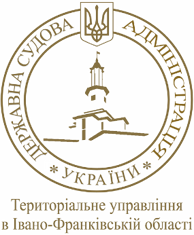 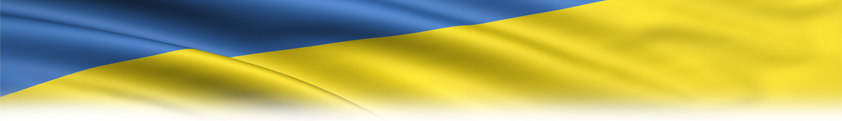 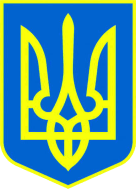 ТЕРИТОРІАЛЬНЕ УПРАВЛІННЯ ДЕРЖАВНОЇ СУДОВОЇ АДМІНІСТРАЦІЇ УКРАЇНИ В ІВАНО-ФРАНКІВСЬКІЙ ОБЛАСТІ
Завдяки співпраці керівництва ТУ ДСА України та ТУ ССО у Івано-Франківській області з місцевими органами самоврядування стосовно включення ТУ ССО у Івано-Франківській області до регіональних програм профілактики правопорушень та подальшого їх фінансування зокрема в 2021 році органами місцевої влади профінансовано цільовими програмами на суму 400 000 грн. на які будуть закуплені засоби відеоспостереження  та передані на баланс ТУ ДСА України в Івано-Франківській області для подальшого встановлення відеоспостереження в судах області.
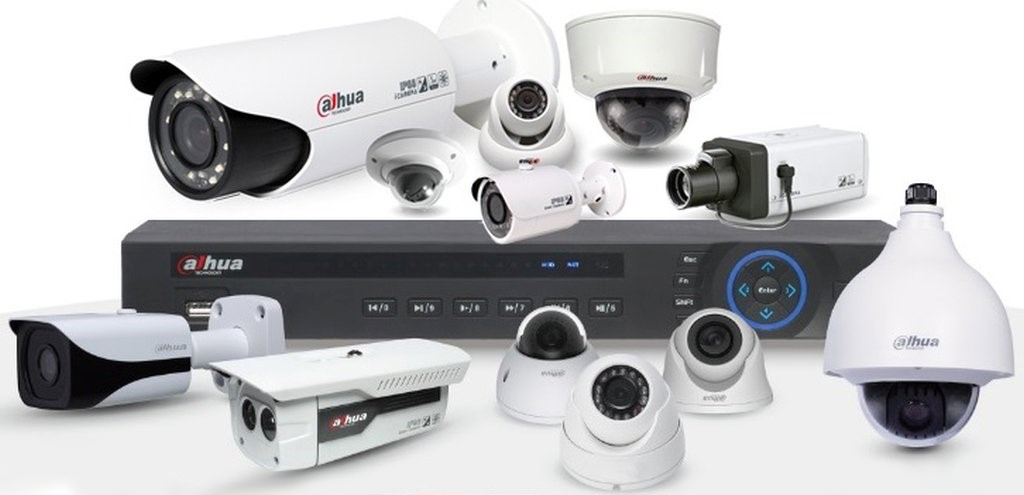 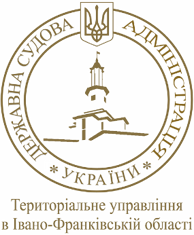 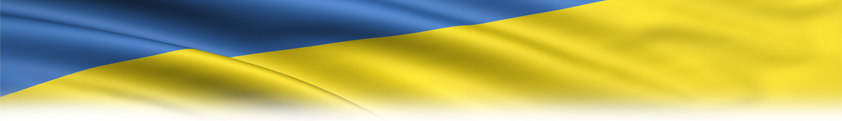 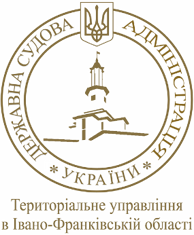 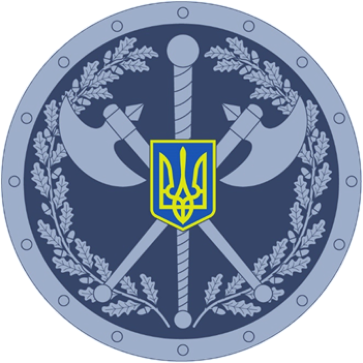 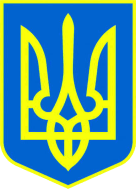 ТЕРИТОРІАЛЬНЕ УПРАВЛІННЯ ДЕРЖАВНОЇ СУДОВОЇ АДМІНІСТРАЦІЇ УКРАЇНИ В ІВАНО-ФРАНКІВСЬКІЙ ОБЛАСТІ
Територіальним управлінням Служби судової охорони у Івано-Франківській області 
до кінця травня 2021 року будуть прийняті під охорону всі судові установи області.
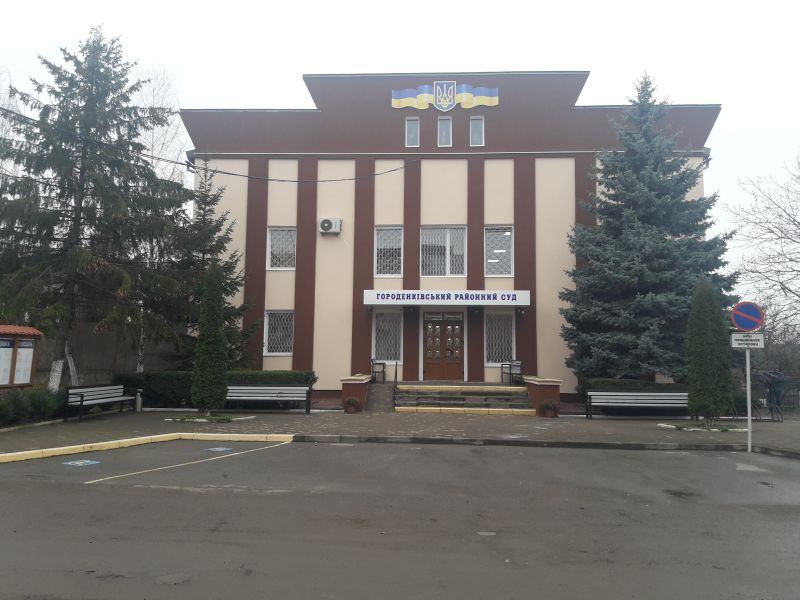 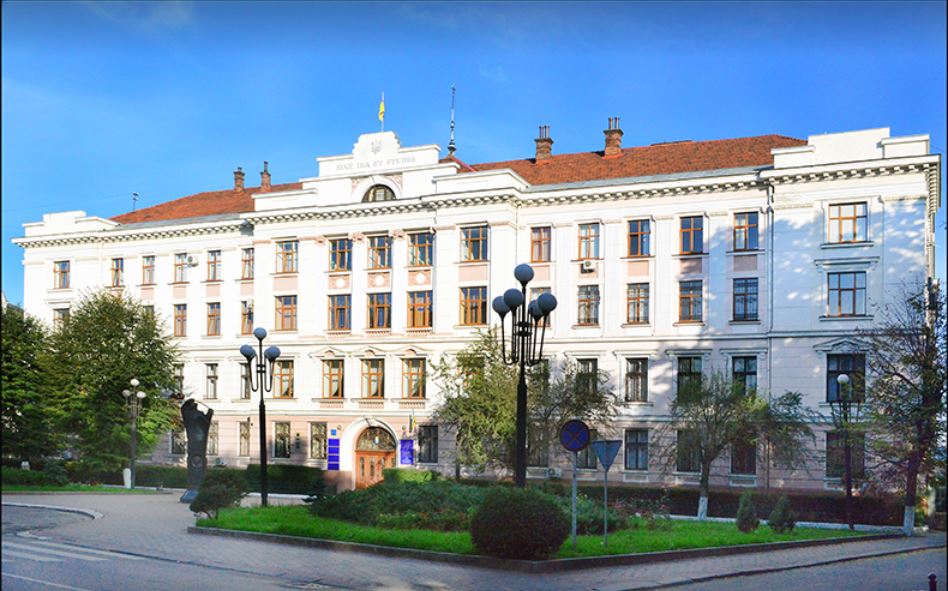 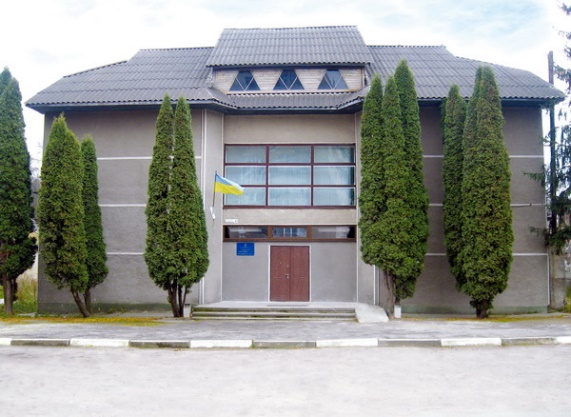 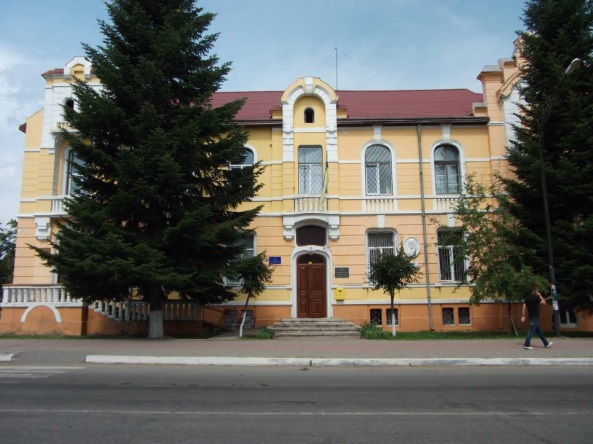 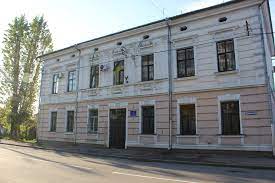 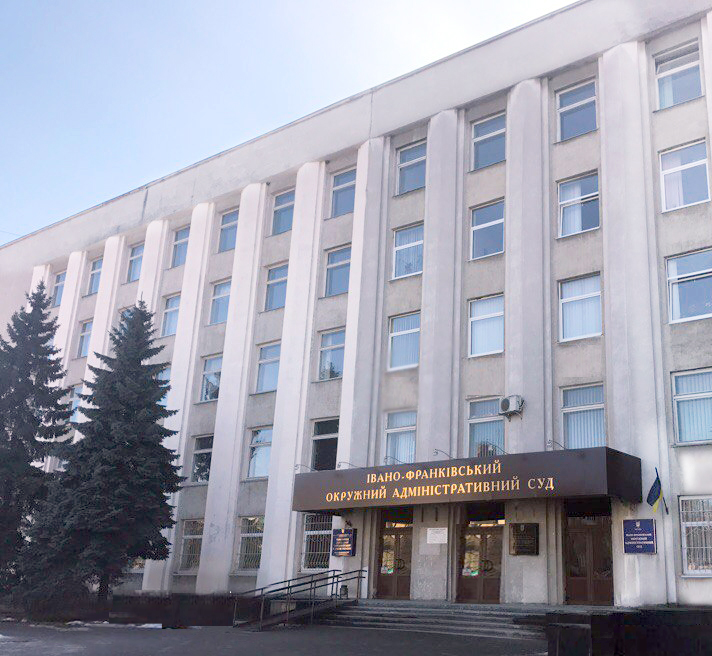 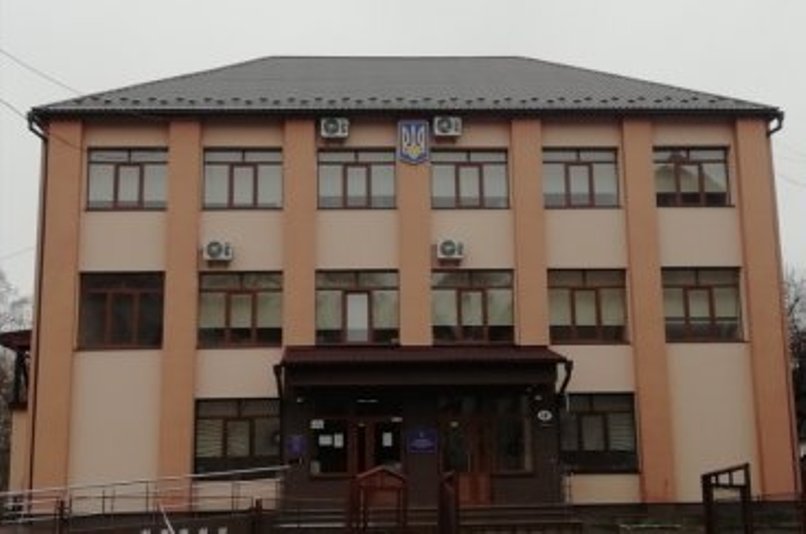 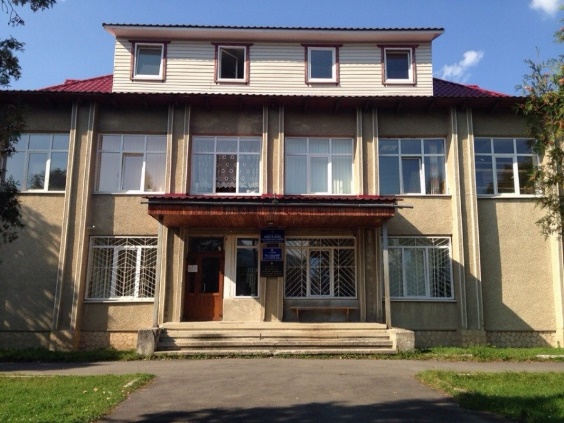 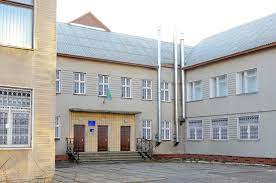 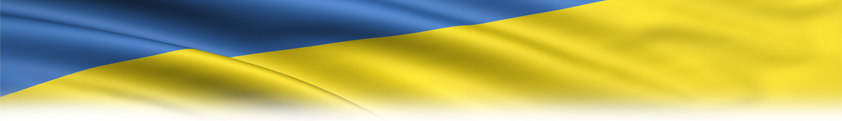 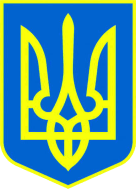 ТЕРИТОРІАЛЬНЕ УПРАВЛІННЯ ДЕРЖАВНОЇ СУДОВОЇ АДМІНІСТРАЦІЇ УКРАЇНИ В ІВАНО-ФРАНКІВСЬКІЙ ОБЛАСТІ
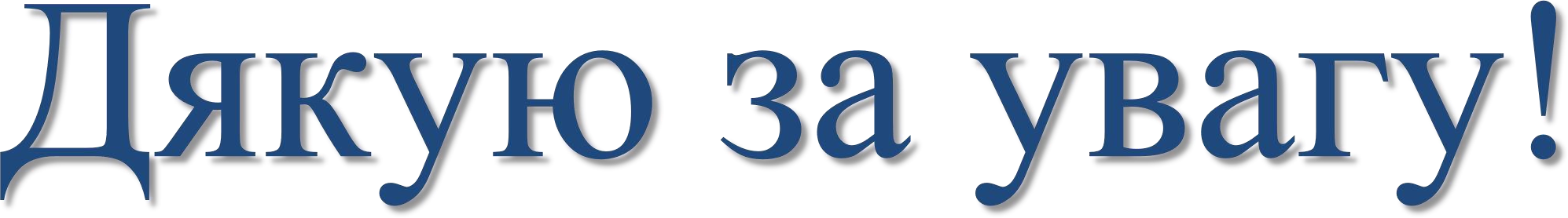 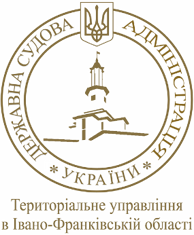